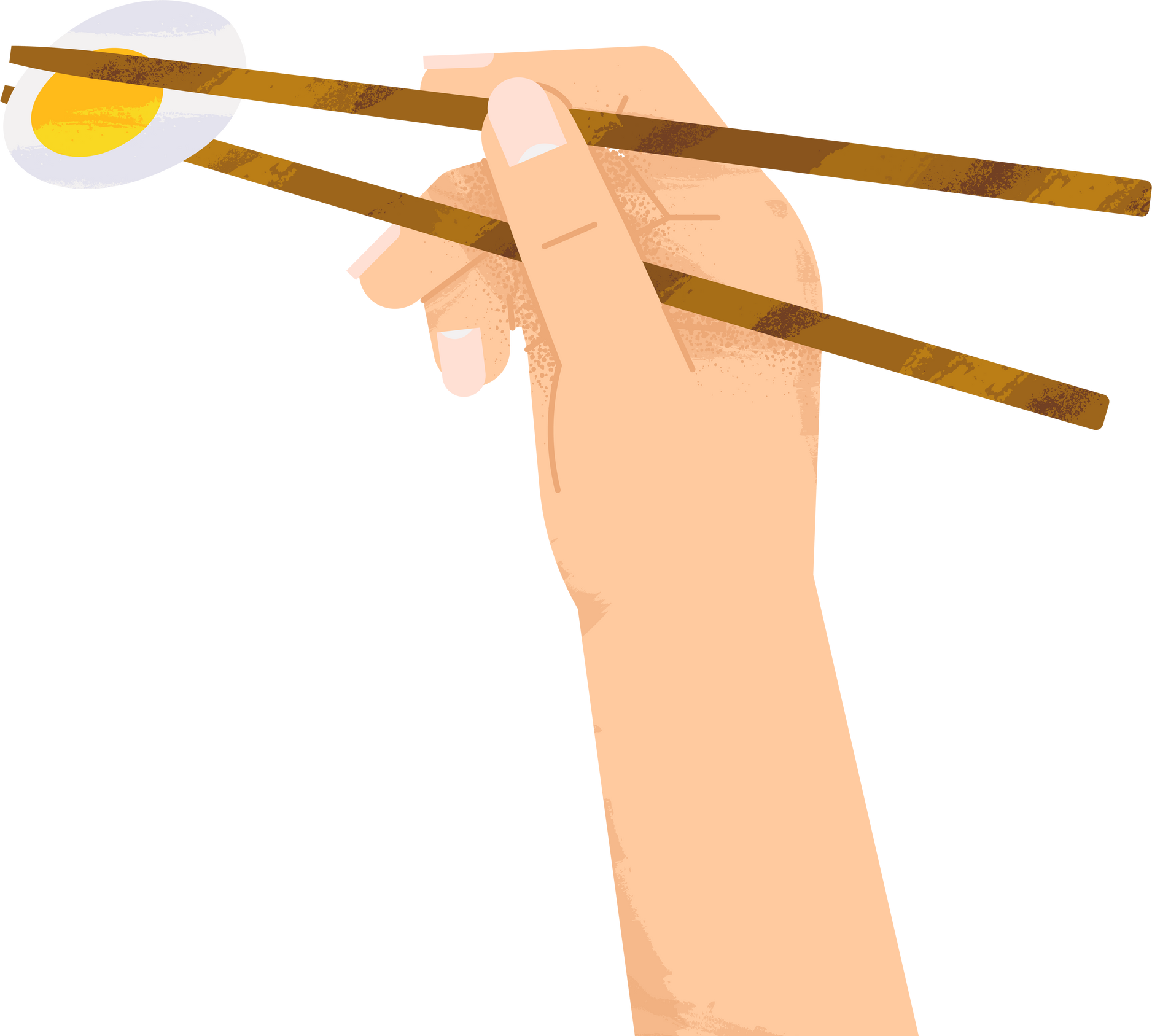 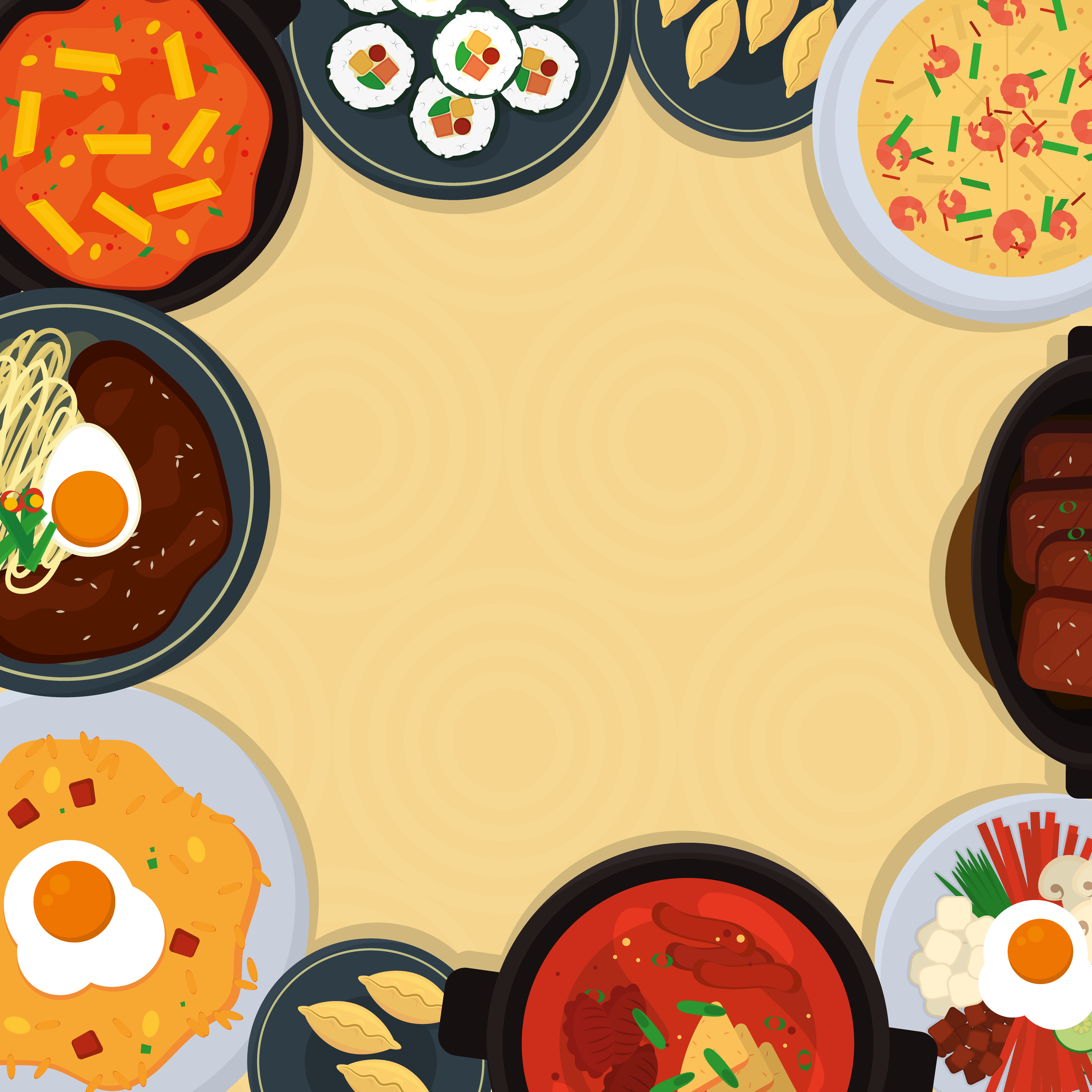 文興高中
飲食文化社團
成 果
尋味鹿港
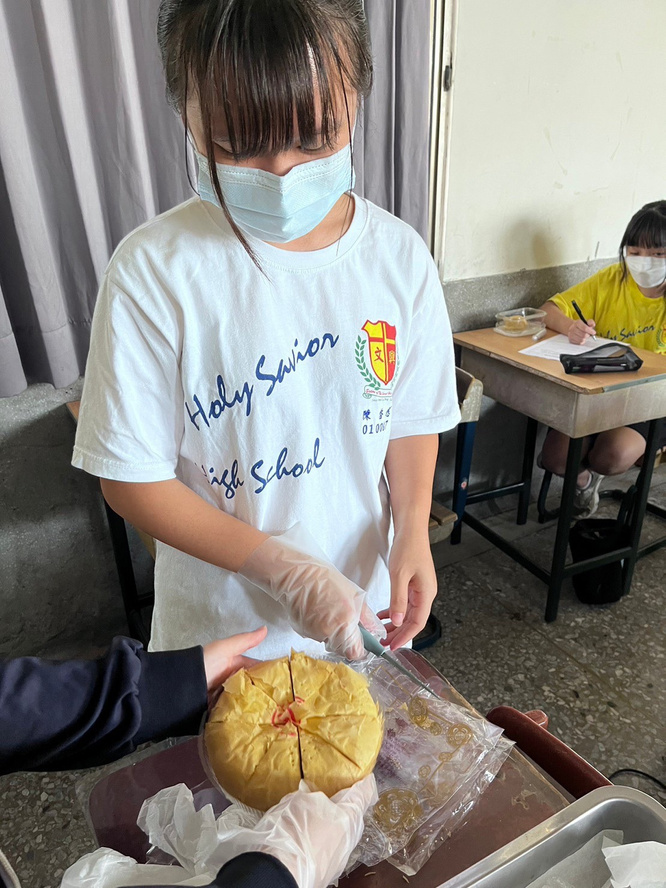 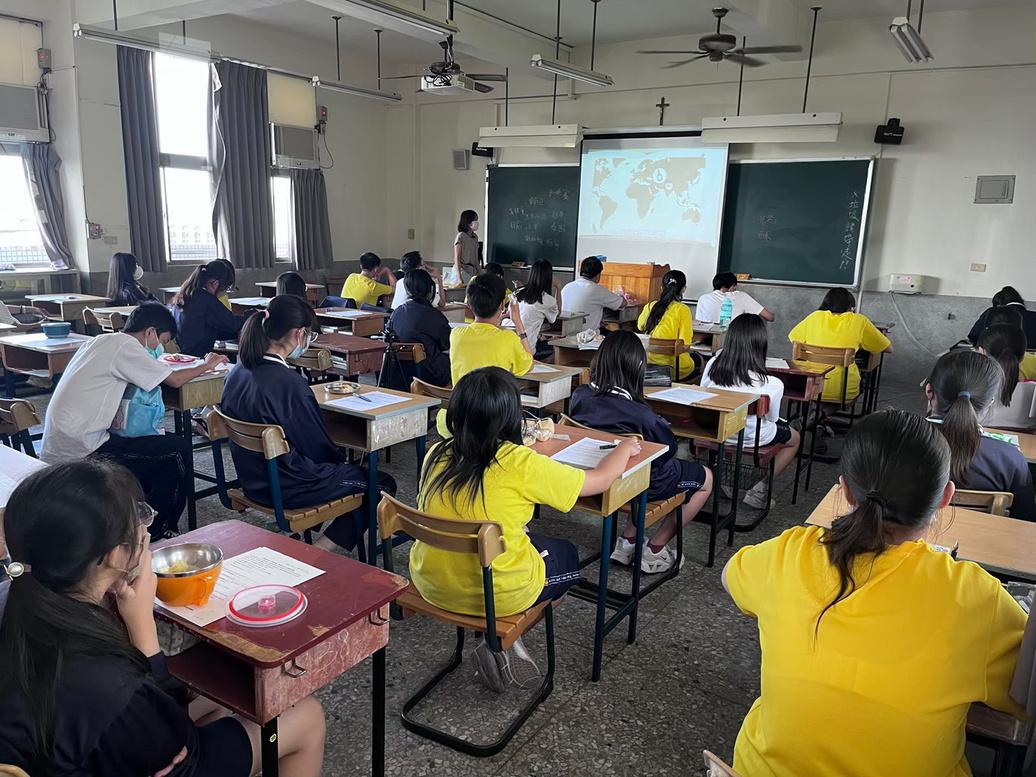 課程:認識家鄉的傳統糕餅文化-以鹿港為例
吃進大台南
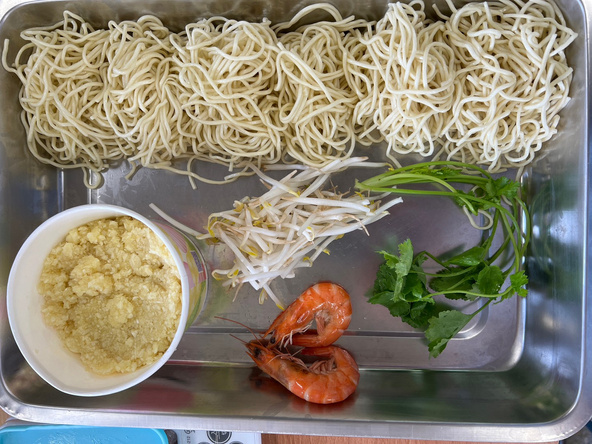 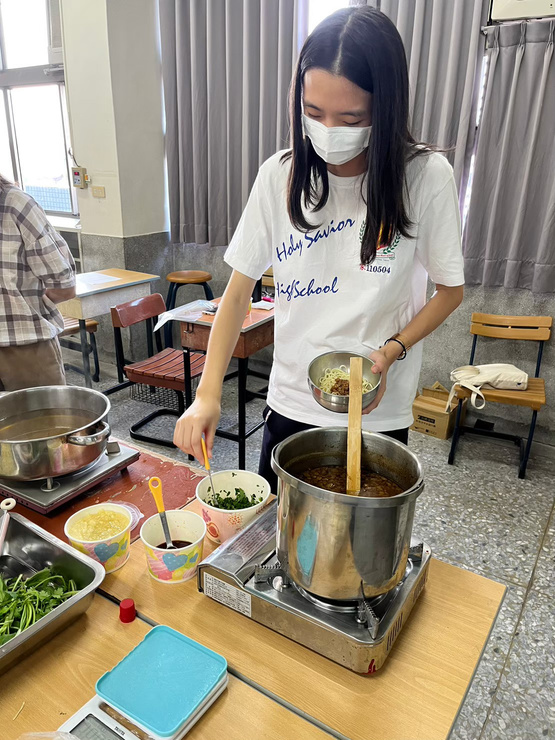 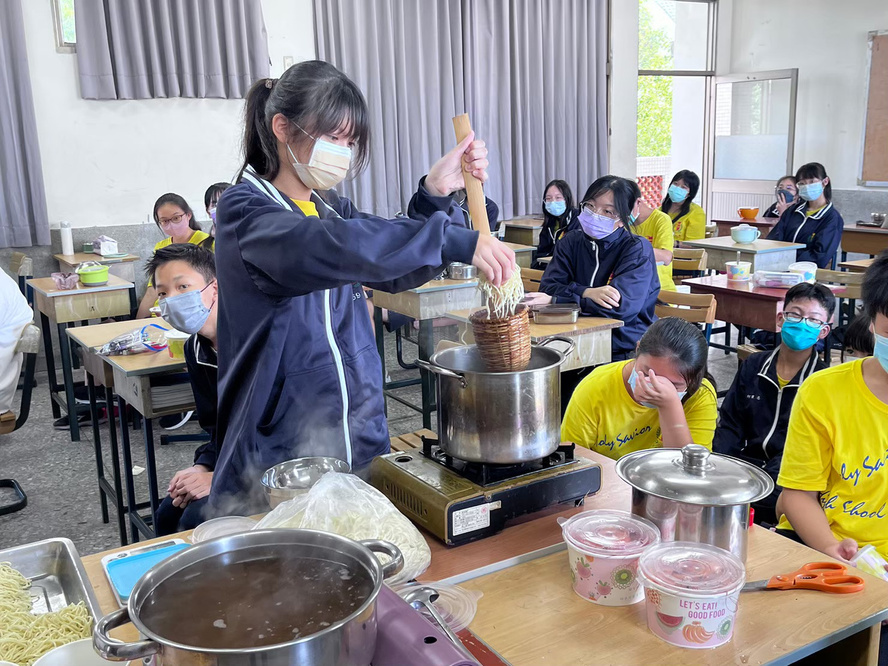 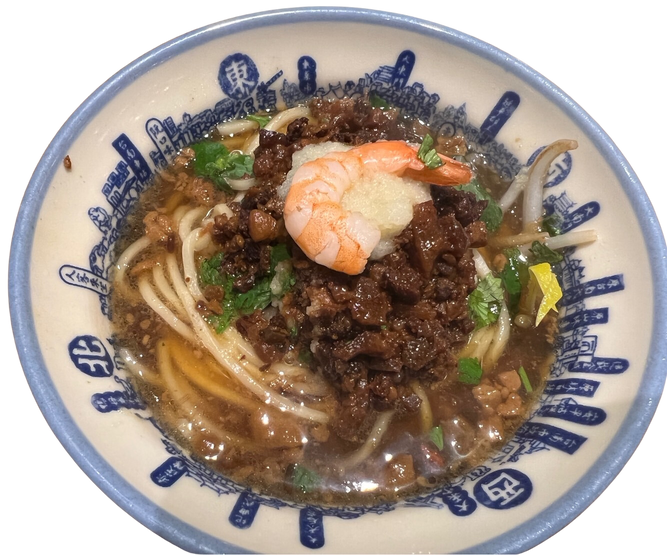 課程:認識台南飲食文化與變遷-煮一碗擔仔麵
食代軌跡
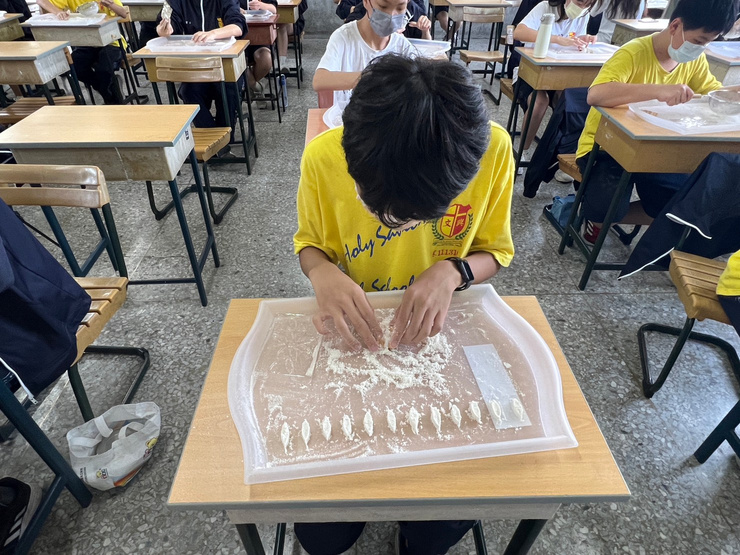 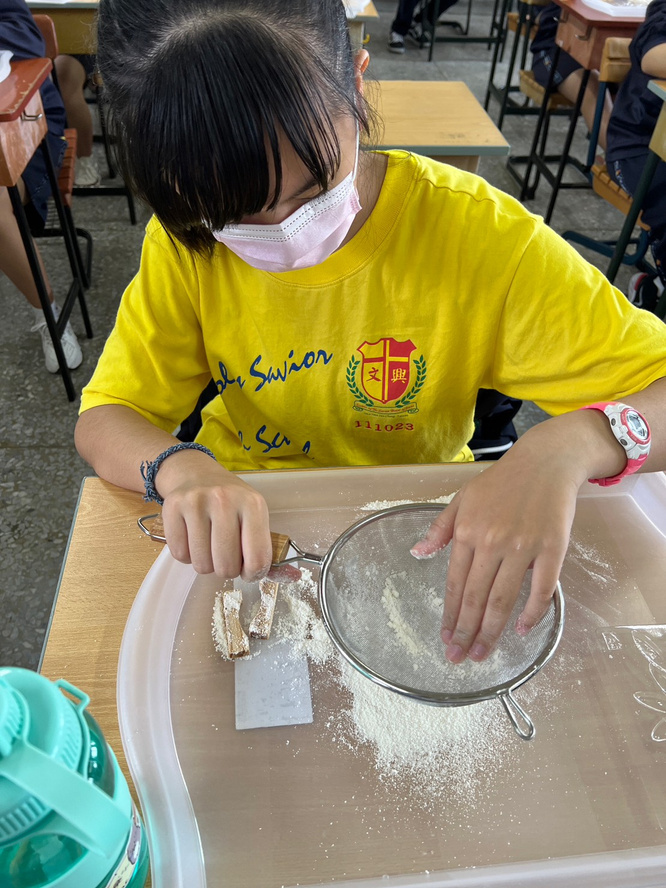 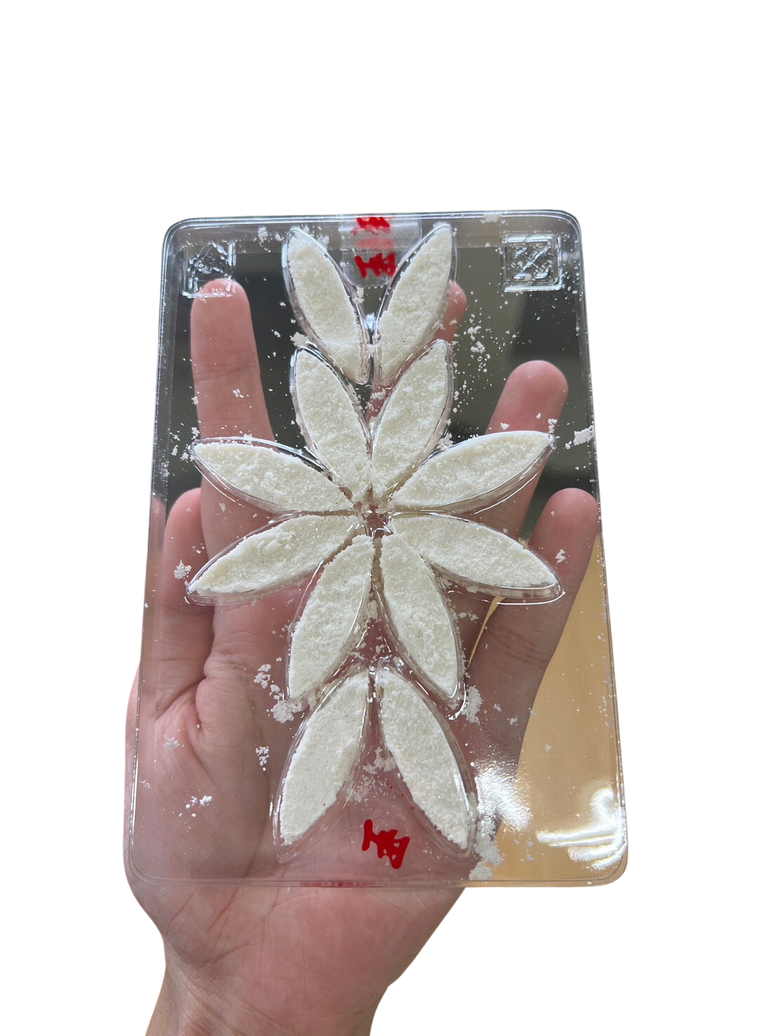 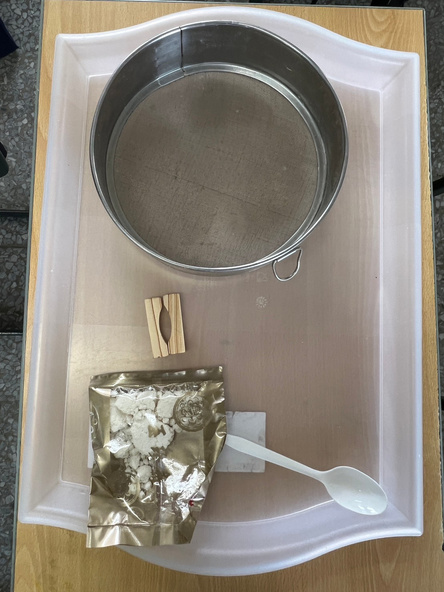 課程:傳統糕點製作-鳳眼糕DIY
高棉的微笑
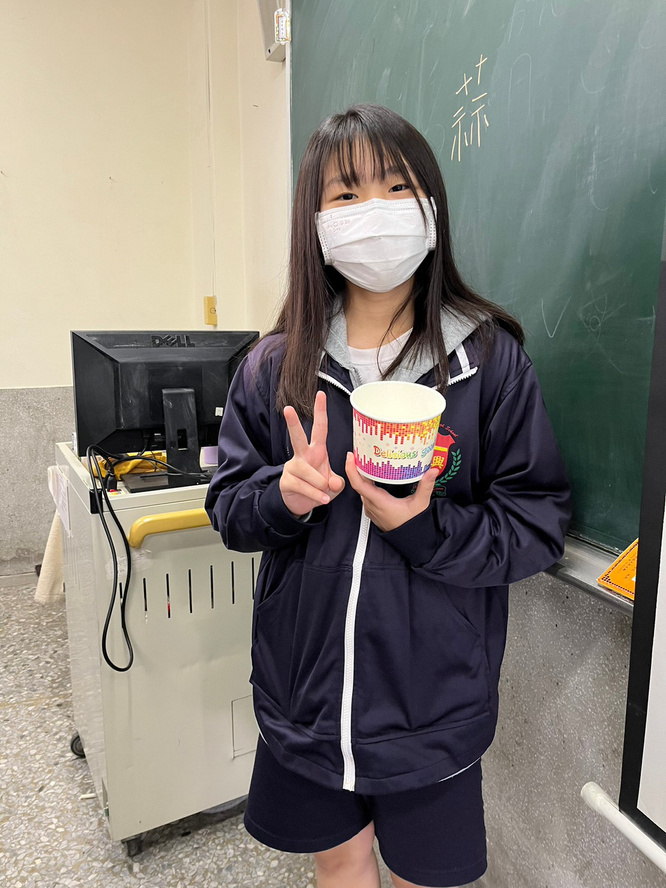 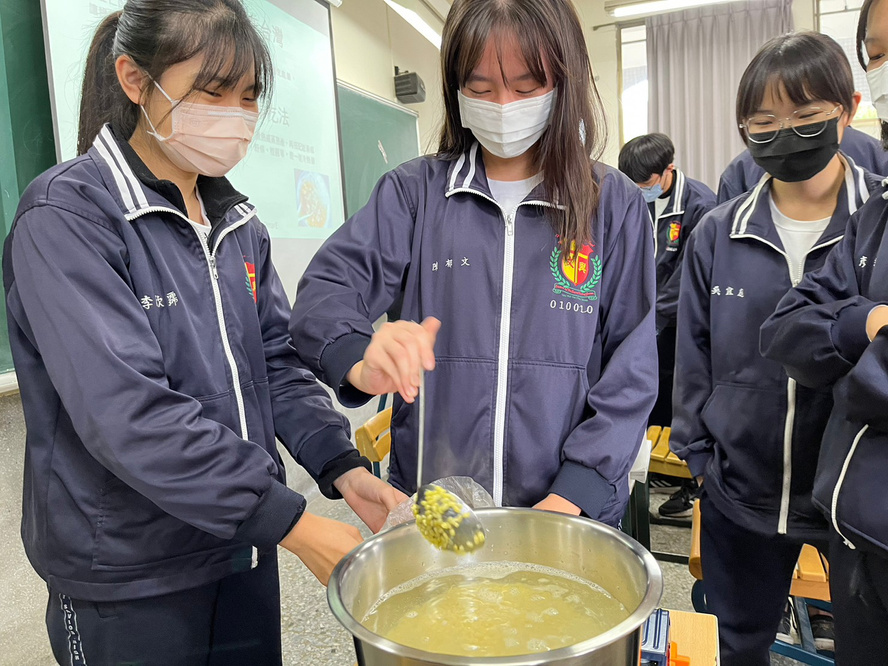 課程:柬埔寨點心製作-椰奶綠豆蒜
香料群島-印尼
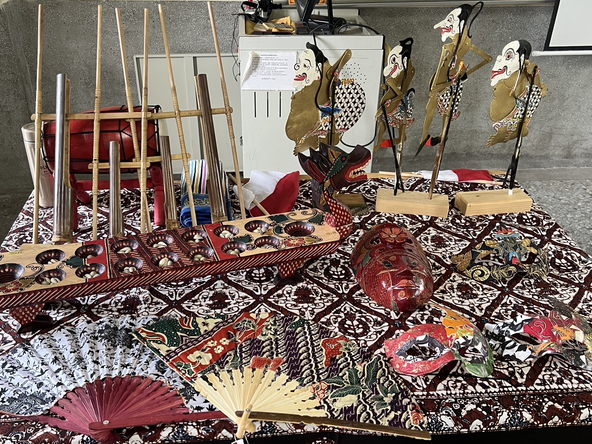 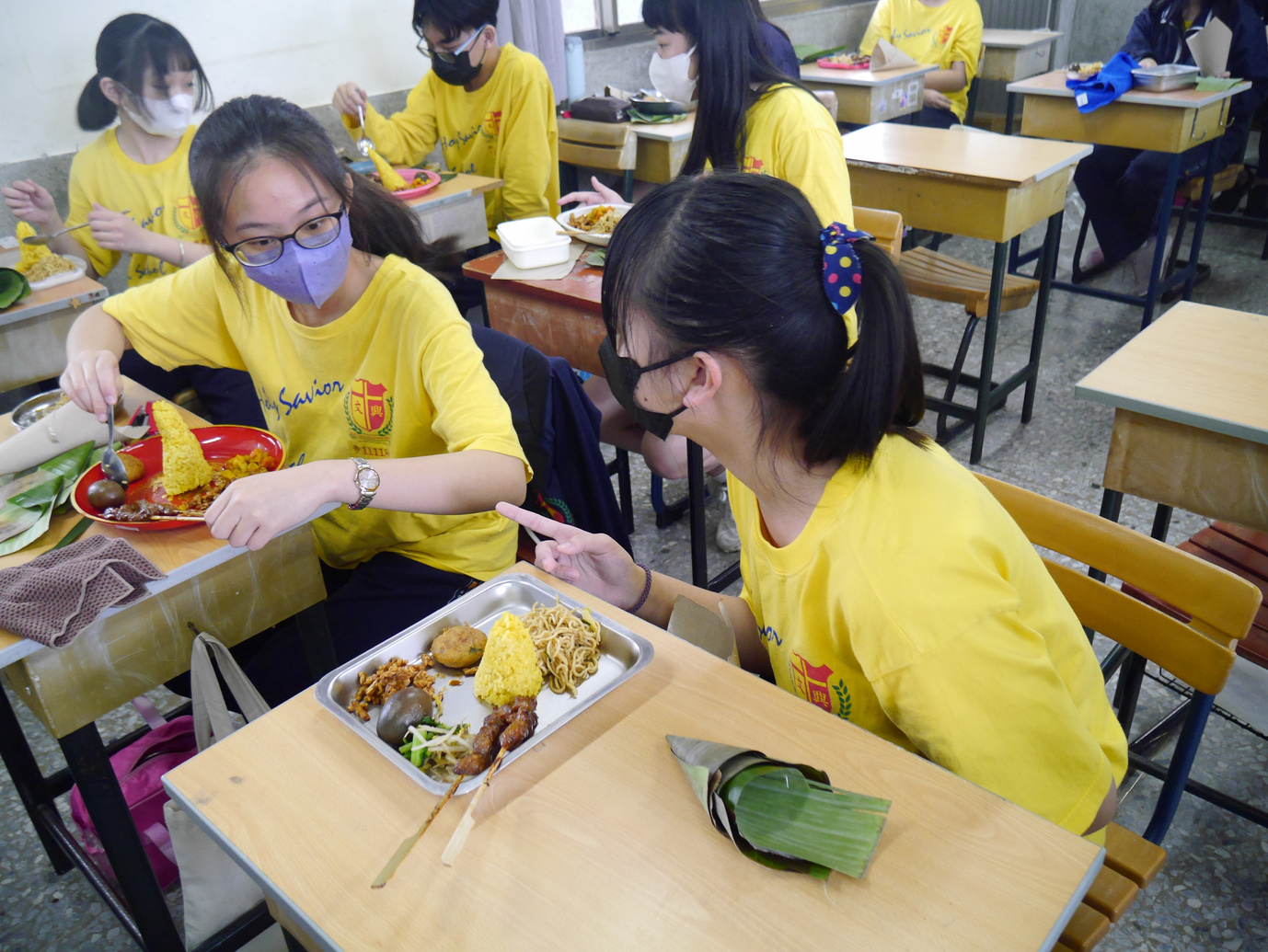 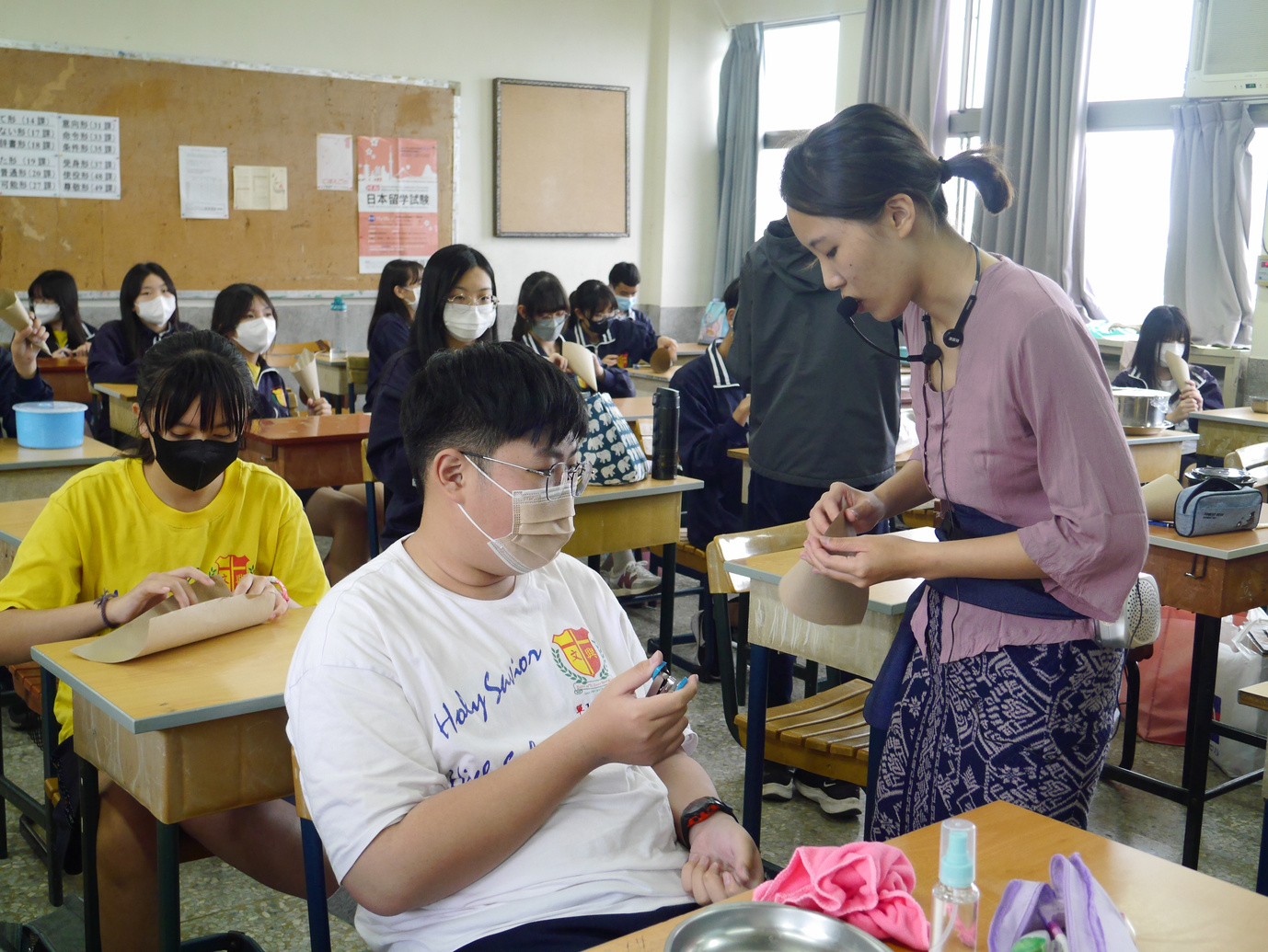 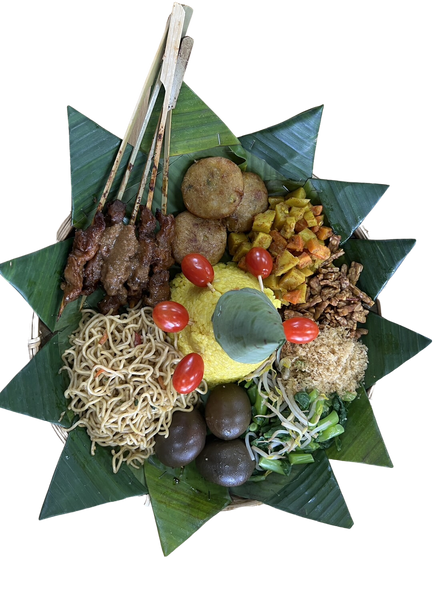 課程: 印尼薑黃飯製做、印尼文化體驗
微笑之國-泰國
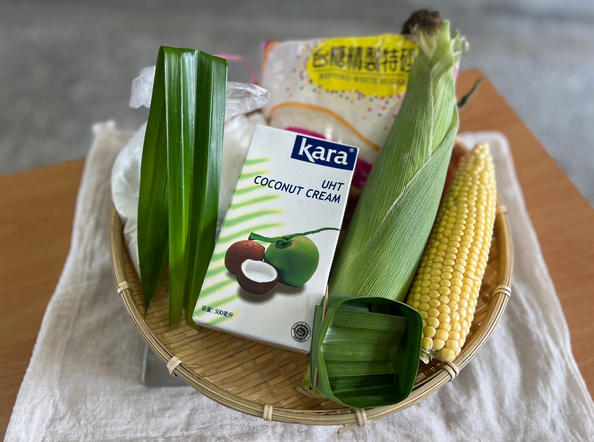 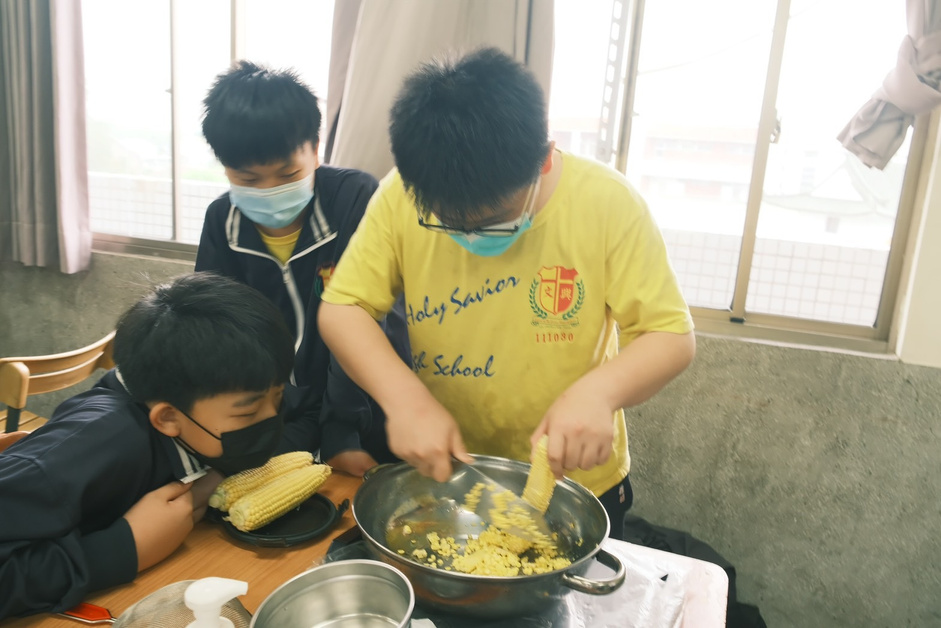 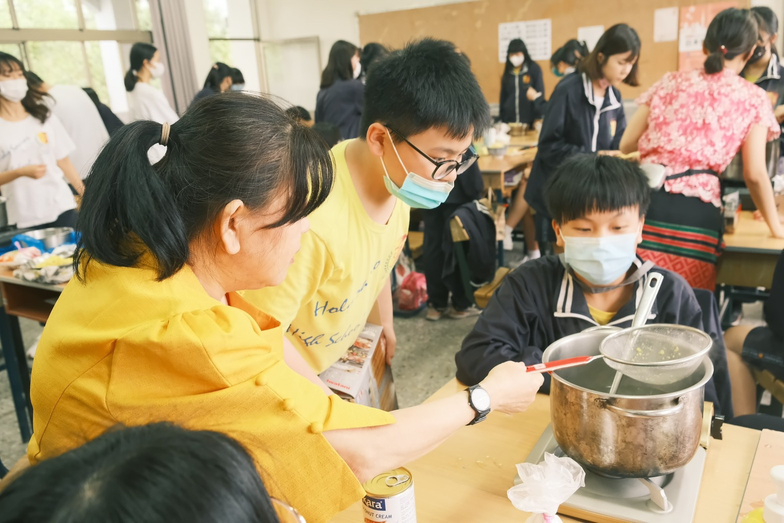 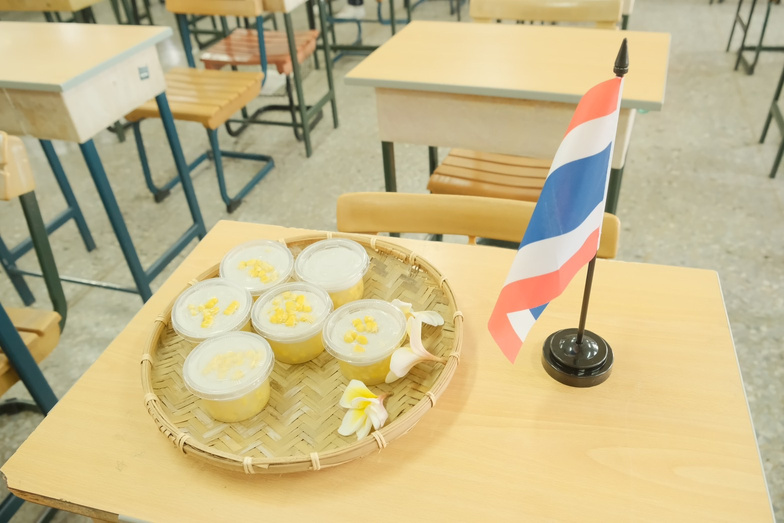 課程: 製作泰國椰汁玉米糕、泰國文化體驗
舌尖上的高棉-柬埔寨
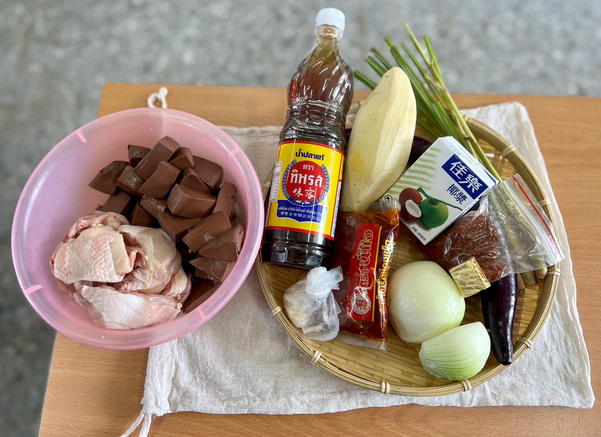 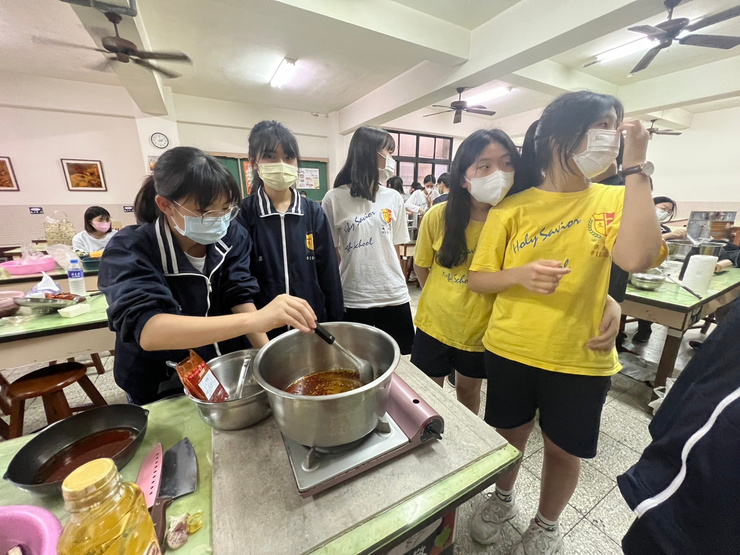 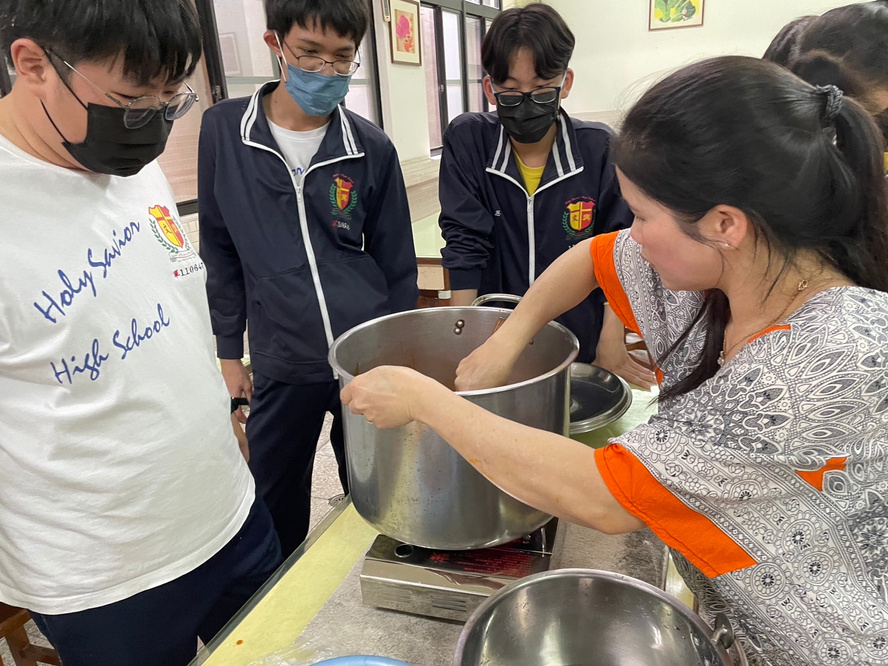 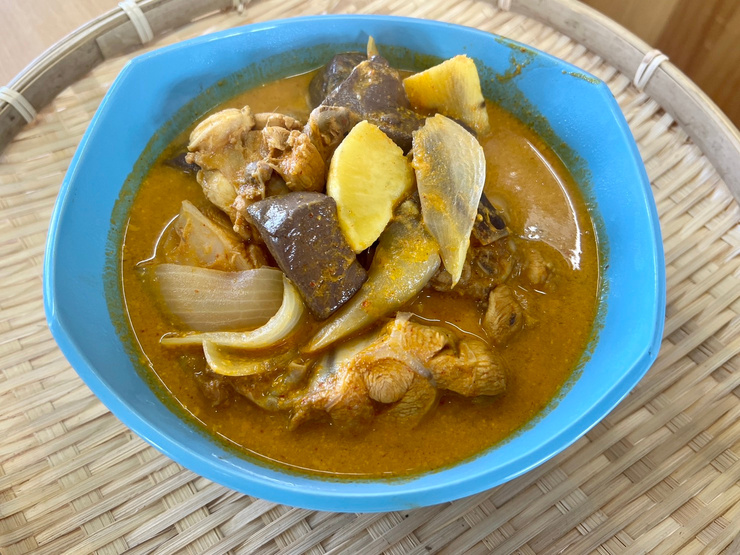 課程: 製作柬埔寨咖哩、認識東南亞辛香料
你不知道的西貢-越南
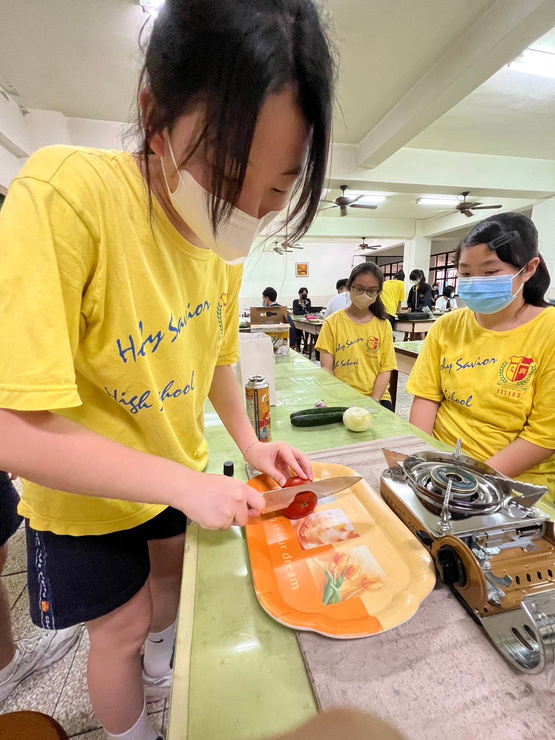 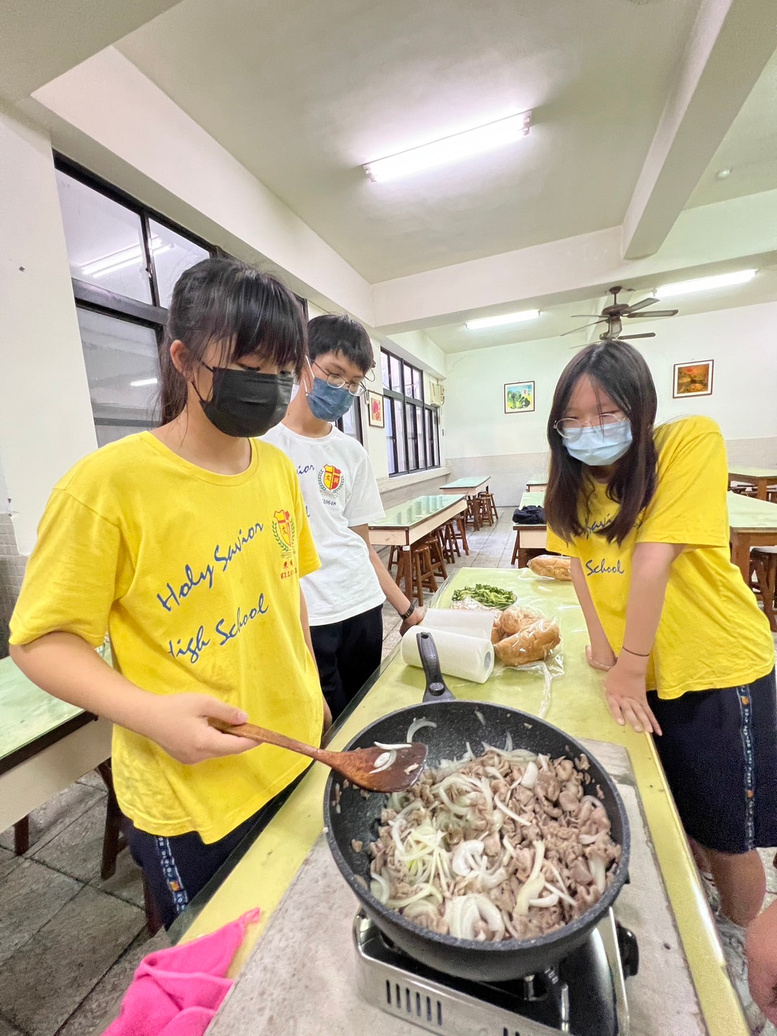 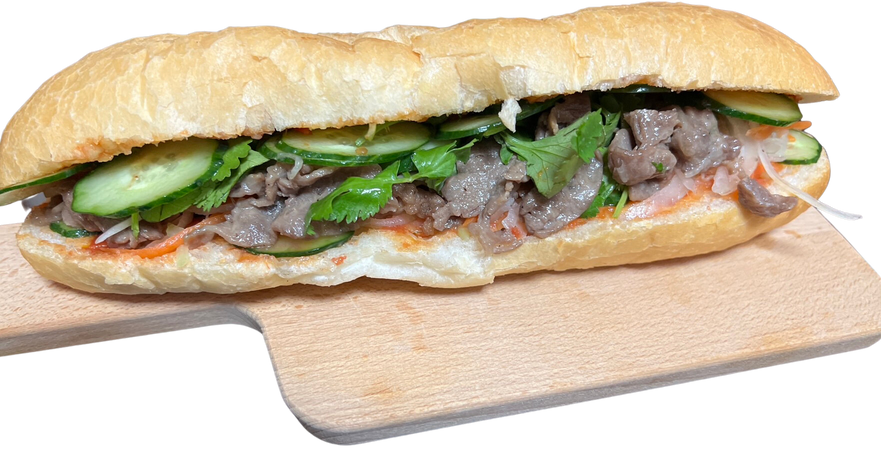 課程: 製作越南法國麵包、認識越南飲食文化
學生回饋
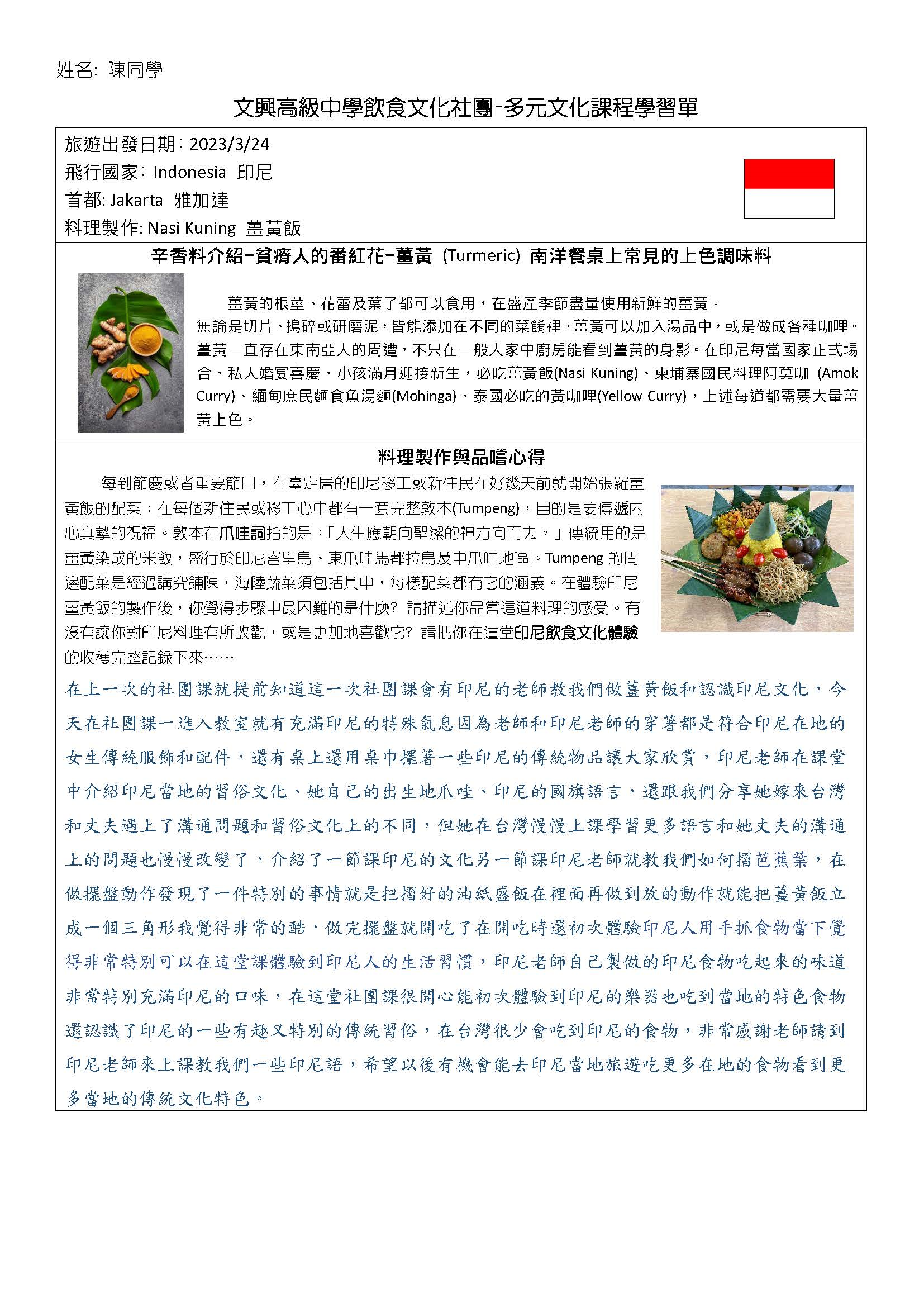 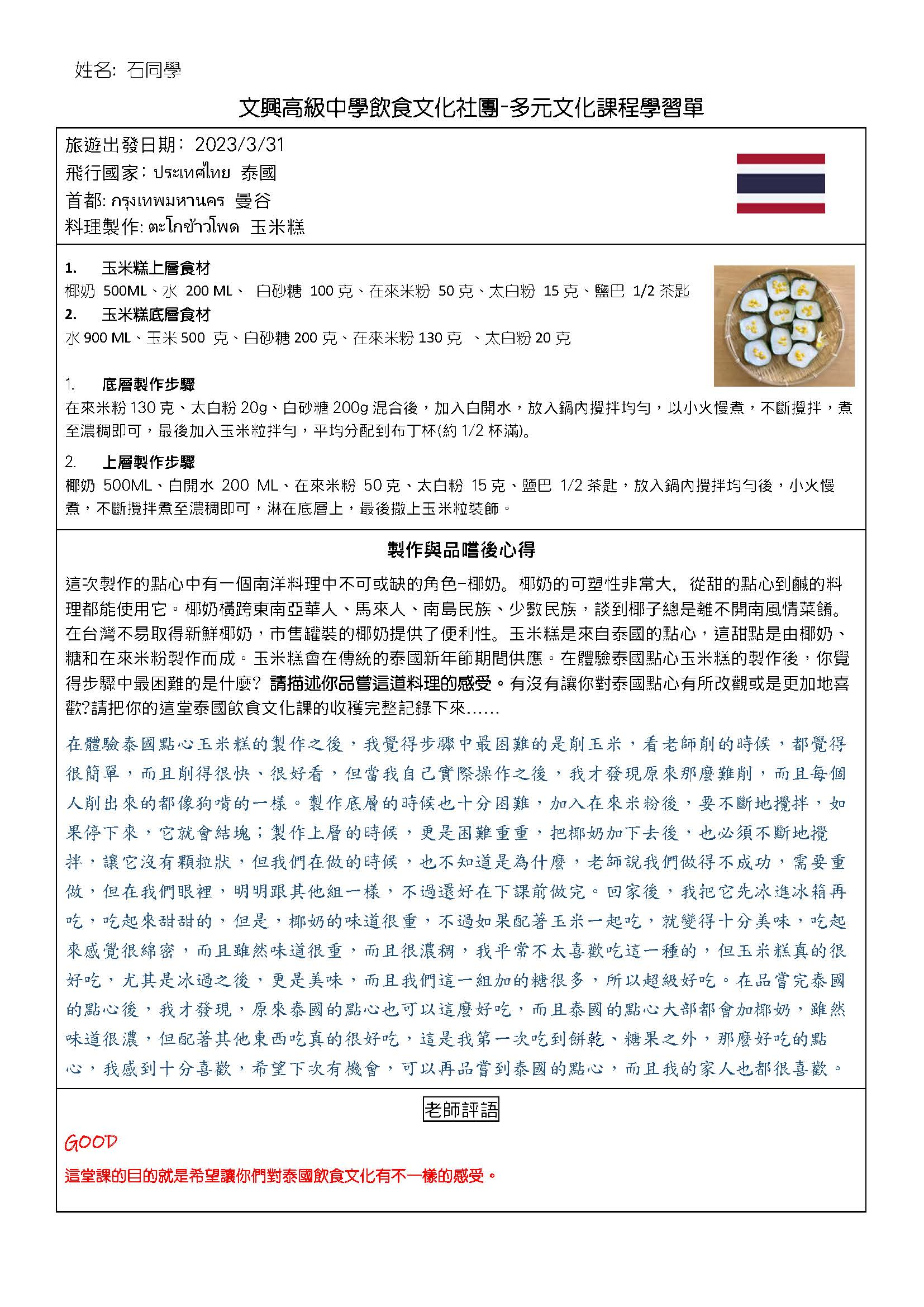 學生回饋
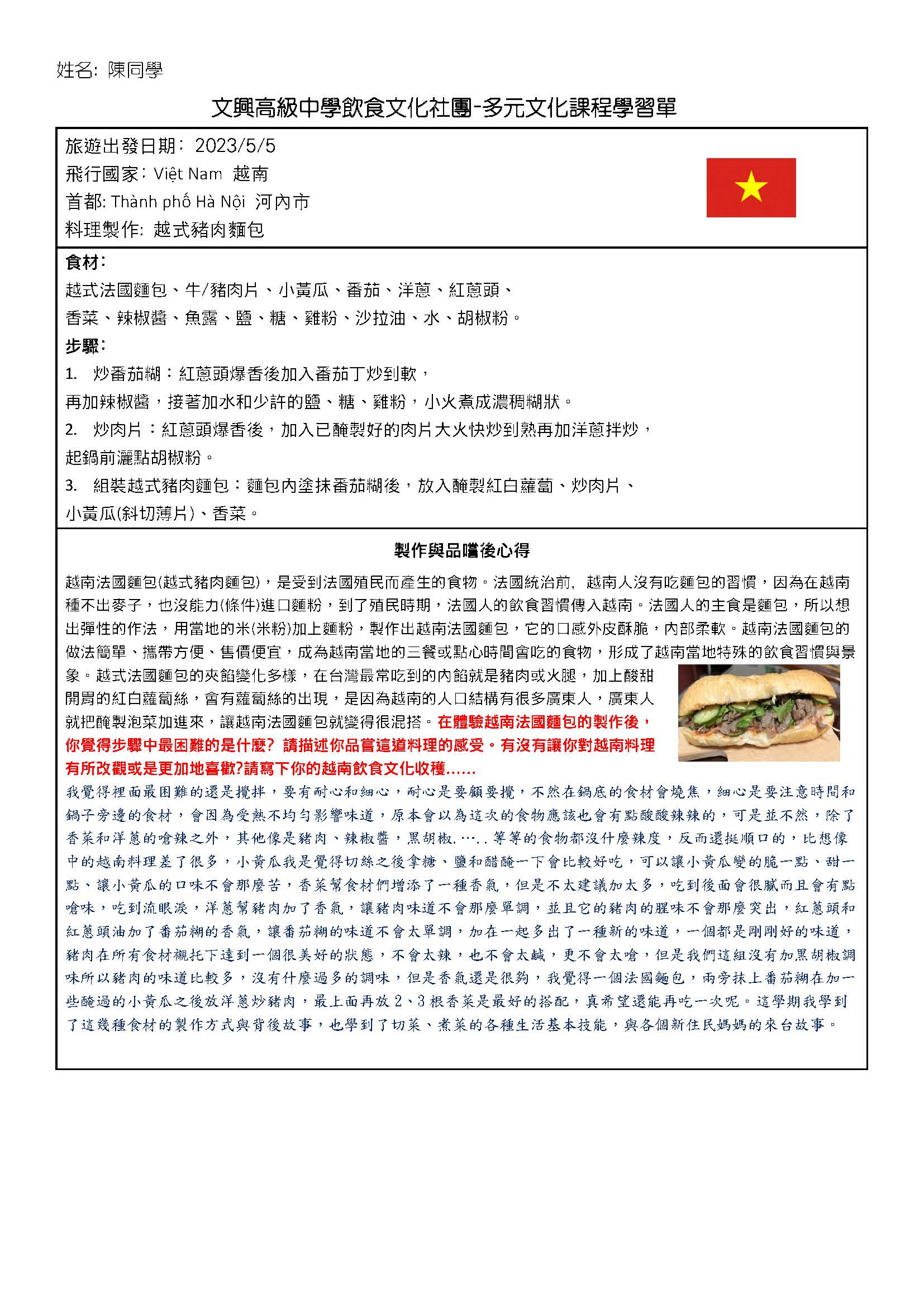 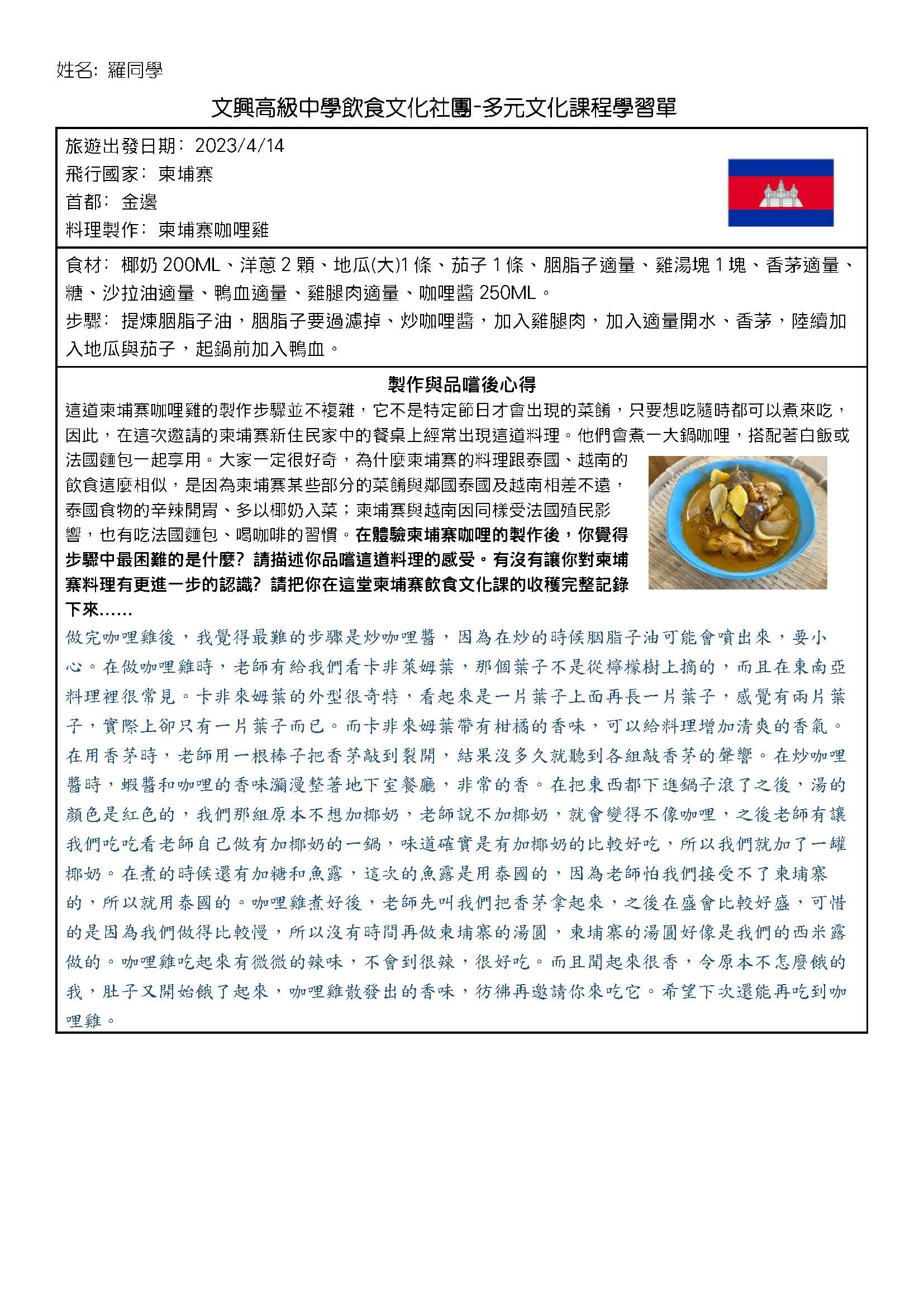